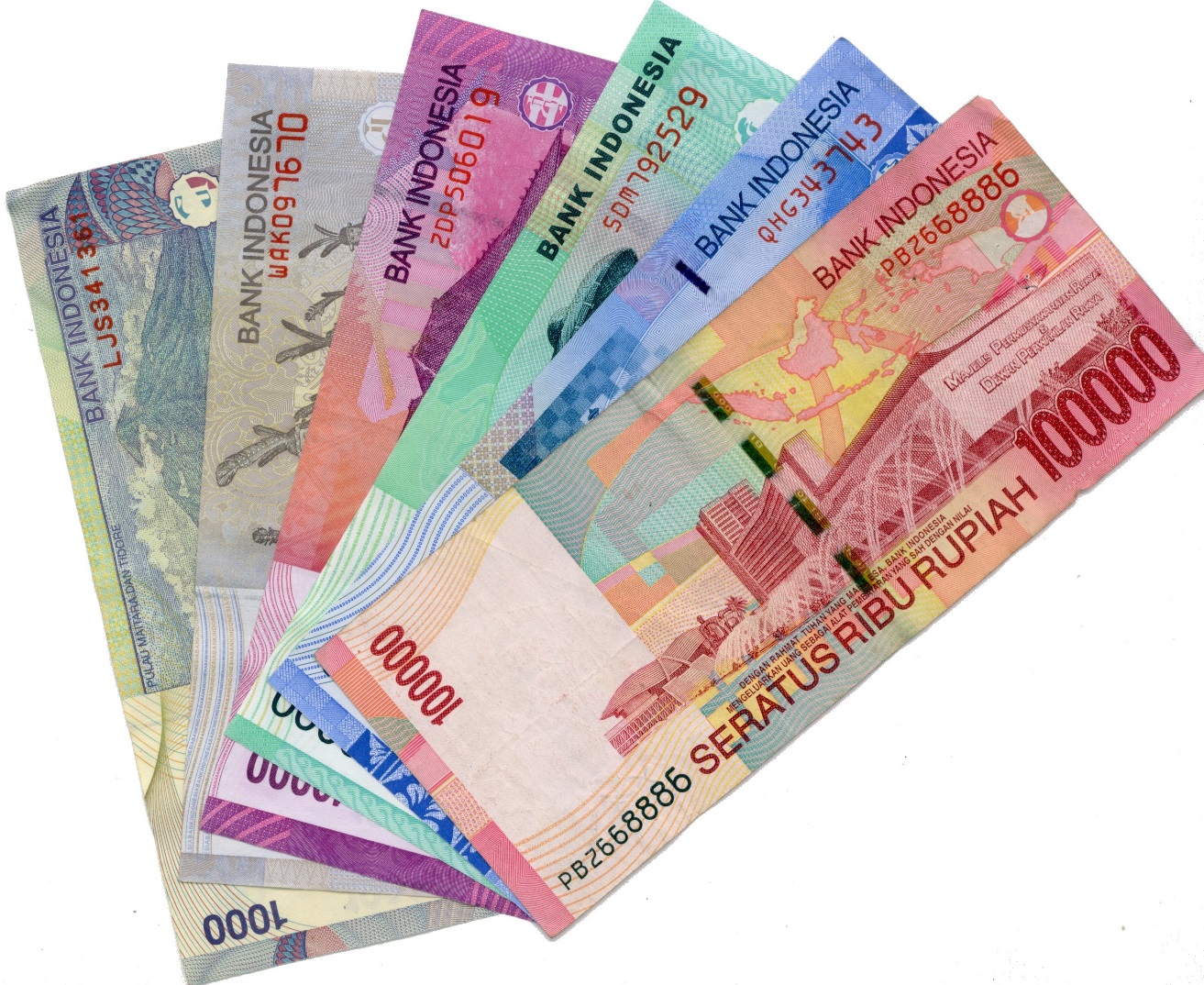 Indeks Harga dan Inflasi,
Permintaan dan Penawaran Uang
3
Tujuan Pembelajaran
Dengan mempelajari bab ini, Anda diharapkan mampu:
Menjelaskan pengertian indeks harga
Menjelaskan tujuan perhitungan indeks harga
Nilai dan Karakter Bangsa
Nilai-nilai yang dapat dikembangkan setelah mempelajari bab ini adalah mandiri, tanggung jawab, rasa ingin tahu, dan disiplin
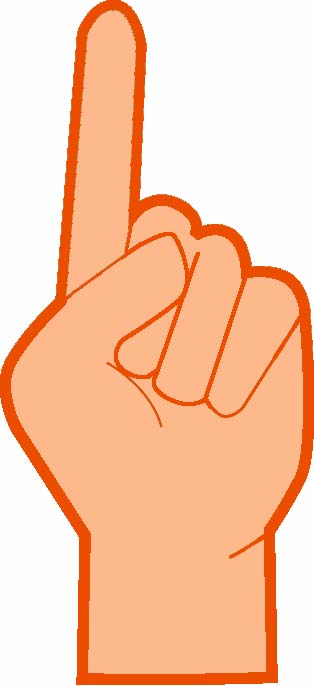 Kata
Kunci
4
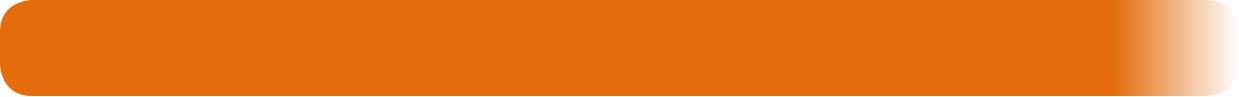 A. Indeks Harga
Pengertian Indeks Harga
Indeks harga adalah perbandingan antara harga rata-rata pada tahun yang dihitung dan harga rata-rata pada tahun dasar.
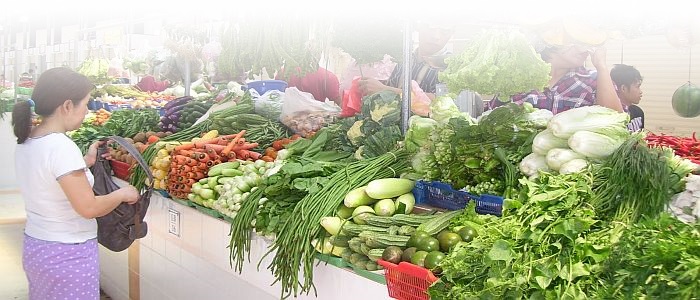 Indeks harga merupakan perbandingan perubahan tingkat harga tahun tertentu dengan tahun dasar
5
2. Tujuan Penghitungan Indeks Harga
Indikator yang digunakan dalam mengukur kegiatan ekonomi secara umum
IHPB dapat memberi gambaran tren dalam perdagangan
IHK dapat digunakan untuk penetapan gaji
Sebagai pedoman pembelian bagi perusahaan-perusahaan yang memiliki persediaan dalam jumlah besar dan teratur
Indeks harga yang berlaku bagi petani memberi gambaran apakah petani semakin makmur atau melarat
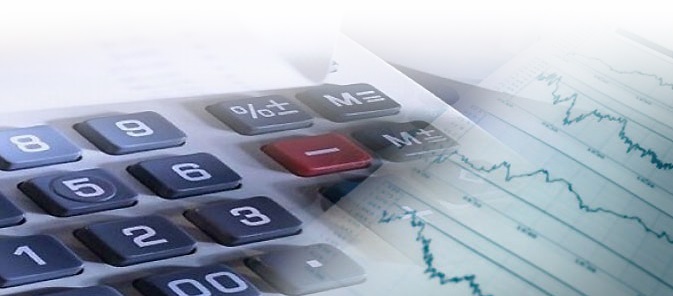 6
Metode Penghitungan Indeks Harga
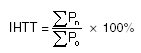 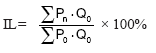 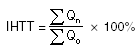 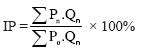 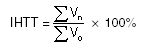 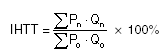 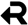